Кафедра анестезиологии и реаниматологии
ГОУ ВПО РНИМУ им. Н. И. Пирогова
зав. каф. академик РАН проф. Б.Р. Гельфанд
Лечебная тактика при железодефицитной анемии
А.В. Бабаянц
АнемияО99.0 Анемия, осложняющая беременность, роды и послеродовой период (МКБ-10)
Патологическое состояние, характеризуемое снижением концентрации гемоглобина ниже соответствующих нормальных значений
 
  По определению Всемирной организацией здравоохранения (ВОЗ) (2011) во время беременности диагноз анемии, независимо от причины, правомерен при уровне гемоглобина ниже 110 г/л
Железодефицитная анемия (ЖДА)
- гематологический синдром, характеризующийся нарушением синтеза гемоглобина вследствие дефицита железа и проявляющийся анемией и сидеропенией, а также развитием трофических нарушений в органах и тканях
Наиболее частая причина анемии у беременных - железодефицитные состояния
По данным ВОЗ (2012) железодефицитная анемия развивается в среднем у 42% беременных
Классификация ЖДА (ВОЗ)
1. World Health Organization et al. Haemoglobin concentrations for the diagnosis of anaemia and assessment of severity. – 2011.
2. UNICEF/UNU/WHO. Iron Deficiency Anemia: Assessment, Prevention, and Control. A Guide for Programme Managers.– Geneva: WHO/NHD, 2001.
3. Сухих Г.Т. и соавт. Кровесберегающие технологии у гинекологических больных (протокол лечения). Под редакцией акад. РАН, проф. Л.В. Адамян.
Классификация ЖДА (ВОЗ)
Hb от 90 до 110 до г/л - анемия легкой степени тяжести
1. World Health Organization et al. Haemoglobin concentrations for the diagnosis of anaemia and assessment of severity. – 2011.
2. UNICEF/UNU/WHO. Iron Deficiency Anemia: Assessment, Prevention, and Control. A Guide for Programme Managers.– Geneva: WHO/NHD, 2001.
3. Сухих Г.Т. и соавт. Кровесберегающие технологии у гинекологических больных (протокол лечения). Под редакцией акад. РАН, проф. Л.В. Адамян.
Классификация ЖДА (ВОЗ)
Hb от 90 до 110 до г/л - анемия легкой степени тяжести  
Hb от 70 до 90 г/л – анемия умеренной степени
1. World Health Organization et al. Haemoglobin concentrations for the diagnosis of anaemia and assessment of severity. – 2011.
2. UNICEF/UNU/WHO. Iron Deficiency Anemia: Assessment, Prevention, and Control. A Guide for Programme Managers.– Geneva: WHO/NHD, 2001.
3. Сухих Г.Т. и соавт. Кровесберегающие технологии у гинекологических больных (протокол лечения). Под редакцией акад. РАН, проф. Л.В. Адамян.
Классификация ЖДА (ВОЗ)
Hb от 90 до 110 до г/л - анемия легкой степени тяжести  
Hb от 70 до 90 г/л – анемия умеренной степени
Hb менее 70 г/л – тяжелая анемия
1. World Health Organization et al. Haemoglobin concentrations for the diagnosis of anaemia and assessment of severity. – 2011.
2. UNICEF/UNU/WHO. Iron Deficiency Anemia: Assessment, Prevention, and Control. A Guide for Programme Managers.– Geneva: WHO/NHD, 2001.
3. Сухих Г.Т. и соавт. Кровесберегающие технологии у гинекологических больных (протокол лечения). Под редакцией акад. РАН, проф. Л.В. Адамян.
Британский комитет по стандартам в гематологии
Британский комитет по стандартам в гематологии
Диагноз анемия у беременных:

в первом триместре при Hb <110 г / л 
во второй и третий триместры при Hb <105г / л 
в послеродовом периоде при Hb <100 г / л
Британский комитет по стандартам в гематологии
Диагноз анемия у беременных:

в первом триместре при Hb <110 г/л 
во второй и третий триместры при Hb <105г / л 
в послеродовом периоде при Hb <100 г / л
Британский комитет по стандартам в гематологии
Диагноз анемия у беременных:

в первом триместре при Hb <110 г/л 
во второй и третий триместры при Hb <105 г/л 
в послеродовом периоде при Hb <100 г / л
Британский комитет по стандартам в гематологии
Диагноз анемия у беременных:

в первом триместре при Hb <110 г/л 
во второй и третий триместры при Hb <105 г/л 
в послеродовом периоде при Hb <100 г/л
Следует отличать анемии, развивающиеся во время беременности, от существующих до ее наступления
Анемия может быть как самостоятельным заболеванием, так и симптомом другой нозологии (гемобластозы и иные опухоли, заболевания соединительной ткани, хронические болезни почек, хронические инфекции, хронические интоксикации и др.)
Этиология и патогенез
В основе этиологии железодефицитной анемии лежит дисбаланс между поступлением и выведением железа, а также повышенный расход железа
Дефицит железа, обусловленный кровопотерей:
заболевания органов желудочно-кишечного тракта (ЖКТ): язвы, эрозии, полипы, диафрагмальная грыжа, дивертикулез, неспецифический язвенный колит, геморрой
заболевания легких: кровохарканье, легочный гемосидероз
заболевания почек: гематурия при мочекаменной болезни, геморрагический нефрит
заболевания, проявляемые хроническими носовыми кровотечениями: идиопатическая тромбоцитопеническая пурпура, тромбоцитопатии
дефицит железа при хроническом внутрисосудистом гемолизе (например, при дефектах протезированных клапанов)
Нормативные документы
Приказ Минздрава РФ от 25 ноября 2002 г. N 363 
«Об утверждении Инструкции по применению компонентов крови»
МИНИСТЕРСТВО ЗДРАВООХРАНЕНИЯ РОССИЙСКОЙ ФЕДЕРАЦИИ
ПРИКАЗ
от 2 апреля 2013 г. N 183н
ОБ УТВЕРЖДЕНИИ ПРАВИЛ
КЛИНИЧЕСКОГО ИСПОЛЬЗОВАНИЯ ДОНОРСКОЙ КРОВИ
И (ИЛИ) ЕЕ КОМПОНЕНТОВ
VII. Правила переливания консервированной донорской крови
и эритроцитсодержащих компонентов
30. Медицинским показанием к трансфузии (переливанию) донорской крови и эритроцитсодержащих компонентов при острой анемии вследствие массивной кровопотери является потеря 25 - 30% объема циркулирующей крови, сопровождающаяся снижением уровня гемоглобина ниже 70 - 80 г/л и гематокрита ниже 25% и возникновением циркуляторных нарушений.
VII. Правила переливания консервированной донорской крови
и эритроцитсодержащих компонентов
30. Медицинским показанием к трансфузии (переливанию) донорской крови и эритроцитсодержащих компонентов при острой анемии вследствие массивной кровопотери является потеря 25 - 30% объема циркулирующей крови, сопровождающаяся снижением уровня гемоглобина ниже 70 - 80 г/л и гематокрита ниже 25% и возникновением циркуляторных нарушений.

31. При хронической анемии трансфузия (переливание) донорской крови или эритроцитсодержащих компонентов назначается только для коррекции важнейших симптомов, обусловленных анемией и не поддающихся основной патогенетической терапии.
ТАБЛИЦАОСНОВНЫХ ВИДОВ РЕАКЦИЙ И ОСЛОЖНЕНИЙ, ВОЗНИКАЮЩИХУ РЕЦИПИЕНТОВ В СВЯЗИ С ТРАНСФУЗИЕЙ (ПЕРЕЛИВАНИЕМ)ДОНОРСКОЙ КРОВИ И (ИЛИ) ЕЕ КОМПОНЕНТОВ
Общие задачи в терапии анемии, связанной с кровопотерей:
Уменьшение выраженности кровотечения (объема кровопотери)

Лечение связанных с анемией симптомов

При ЖДА необходимо использование препаратов железа
Ayers DM et al. Nursing. 2009;39:44-50
Woolcock JG et al. Fertil Steril. 2008;90:2269-80
Marret H. et al. European Journal of Obstetrics & Gynecology and Reproductive Biology. – 2010. – Т. 152. – №. 2. – С. 133-137.
Дефицит железа вследствие снижения поступления или усвоения железа:
алиментарный фактор при преимущественно вегетарианской диете
резекция желудка и/или проксимальных отделов тонкой кишки
хронический энтерит
синдром нарушенного всасывания
Дефицит железа вследствие повышенного расхода при беременности и в период лактации:
увеличение потребления экзогенного железа (до 5-6 г/сут) в связи с интенсификацией эритропоэза

увеличение эритроцитарной массы и возрастание потребностей плода за счет материнского депо

Дополнительными причинами снижения гемоглобина у беременных могут быть также неравномерное увеличение объема циркулирующей плазмы крови, объема эритроцитов, неадекватно низкая продукция эритропоэтина
Факторы риска развития железодефицитной анемии:
ранний токсикоз беременных
предлежание плаценты
многоплодная беременность
частые роды с длительным лактационным периодом
короткие промежутки между родами
Клиническая картина
Клинические проявления железодефицитной анемии включают симптомы анемии (признаки гемической гипоксии) и сидеропении (признаки тканевого дефицита железа)
Клинические признаки сидеропении:
сухость и шелушение кожи, ломкость волос и ногтей 
извращение вкуса (патофагия)
обоняния (патоосмия) 
койлонихия (ложкообразная вогнутость ногтей) 
хейлит (заеды)
"синева" склер
ангулярный стоматит
атрофический глоссит ("лаковый" язык) 
мышечная слабость
Осложнения
риск преждевременных родов и рождения ребенка с низкой массой тела 
увеличивается частота развития преэклампсии (у 40-50%) 
В 1,5-2 раза чаще происходит несвоевременное излитие околоплодных вод
Слабость родовой деятельности отмечают у 10-15%
Увеличивается частота патологической кровопотери в родах (у 8-10%)
 Гипогалактия 
У родильниц увеличивается частота инфекционных осложнений (до 12%).
Лабораторные признаки железодефицитной анемии у беременных:
снижение среднего объема эритроцита менее 80 фл, отражает микроцитоз;
снижение среднего содержания гемоглобина в эритроците менее 30 пг, отражает гипохромию;
повышение ширины распределения эритроцита по объему более 14,5%, отражает анизоцитоз;
ретикулоциты в норме (при отсутствии кровотечения и вне терапии);
снижение сывороточного железа менее 12,5 мкмоль/л;
повышение общей железосвязывающей способности сыворотки более 85 мкмоль/л;
повышение трансферрина более 80 мкмоль/л;
снижение насыщения трансферрина железом менее 17 (17%);
снижение сывороточного ферритина менее 15 мкг/л (15 нг/мл);
повышение эритропоэтина более 30 МЕ/мл
Причины дефицита железа
Кровопотери различного генеза
Повышенная потребность в железе
Нарушение поступления и усвоения железа
Врожденный дефицит железа
Нарушение транспорта железа вследствие дефицита трансферрина
Пероральные препараты железа
Lyseng-Williamson KA et al. Drugs. 2009;69:739-56
Van Wyck DB et al. Transfusion. 2009;49:2719-28
Пероральные препараты железа
Преимущества
Lyseng-Williamson KA et al. Drugs. 2009;69:739-56
Van Wyck DB et al. Transfusion. 2009;49:2719-28
Пероральные препараты железа
Преимущества
Доступность
Lyseng-Williamson KA et al. Drugs. 2009;69:739-56
Van Wyck DB et al. Transfusion. 2009;49:2719-28
Пероральные препараты железа
Преимущества
Доступность
Удобная форма
Lyseng-Williamson KA et al. Drugs. 2009;69:739-56
Van Wyck DB et al. Transfusion. 2009;49:2719-28
Пероральные препараты железа
Преимущества
Доступность
Удобная форма
Низкая цена
Lyseng-Williamson KA et al. Drugs. 2009;69:739-56
Van Wyck DB et al. Transfusion. 2009;49:2719-28
Пероральные препараты железа
Преимущества
Доступность
Удобная форма
Низкая цена
Недостатки
Lyseng-Williamson KA et al. Drugs. 2009;69:739-56
Van Wyck DB et al. Transfusion. 2009;49:2719-28
Пероральные препараты железа
Преимущества
Доступность
Удобная форма
Низкая цена
Недостатки 
Низкая всасываемость
Lyseng-Williamson KA et al. Drugs. 2009;69:739-56
Van Wyck DB et al. Transfusion. 2009;49:2719-28
Пероральные препараты железа
Преимущества
Доступность
Удобная форма
Низкая цена
Недостатки 
Низкая всасываемость
Плохая переносимость (двухвалентное железо)
Lyseng-Williamson KA et al. Drugs. 2009;69:739-56
Van Wyck DB et al. Transfusion. 2009;49:2719-28
Пероральные препараты железа
Преимущества
Доступность
Удобная форма
Низкая цена
Недостатки 
Низкая всасываемость
Плохая переносимость (двухвалентное железо)
	Побочные эффекты со стороны ЖКТ: 
Диарея
Тошнота
Рвота 
Запор
Lyseng-Williamson KA et al. Drugs. 2009;69:739-56
Van Wyck DB et al. Transfusion. 2009;49:2719-28
Пероральные препараты железа
Преимущества
Доступность
Удобная форма
Низкая цена
Недостатки 
Низкая всасываемость
Плохая переносимость (двухвалентное железо)
	Побочные эффекты со стороны ЖКТ: 
Диарея
Тошнота
Рвота 
Запор
Низкая приверженность к  терапии
Lyseng-Williamson KA et al. Drugs. 2009;69:739-56
Van Wyck DB et al. Transfusion. 2009;49:2719-28
Пероральные препараты железа
Преимущества
Доступность
Удобная форма
Низкая цена
Недостатки 
Низкая всасываемость
Плохая переносимость (двухвалентное железо)
	Побочные эффекты со стороны ЖКТ: 
Диарея
Тошнота
Рвота 
Запор
Низкая приверженность к  терапии
Менее эффективно  восстанавливают  запасы Fe
Lyseng-Williamson KA et al. Drugs. 2009;69:739-56
Van Wyck DB et al. Transfusion. 2009;49:2719-28
Пероральные препараты железа
Преимущества
Доступность
Удобная форма
Низкая цена
Недостатки 
Низкая всасываемость
Плохая переносимость (двухвалентное железо)
	Побочные эффекты со стороны ЖКТ: 
Диарея
Тошнота
Рвота 
Запор
Низкая приверженность к  терапии
Менее эффективно  восстанавливают  запасы Fe 
Не подходит для всех пациентов: 
Воспалительные заболевания кишечника
Болезнь Крона
Lyseng-Williamson KA et al. Drugs. 2009;69:739-56
Van Wyck DB et al. Transfusion. 2009;49:2719-28
Внутривенные препараты железа
Недостатки
Lyseng-Williamson KA et al. Drugs. 2009;69:739-56
Внутривенные препараты железа
Недостатки
Зависят от формулы
Lyseng-Williamson KA et al. Drugs. 2009;69:739-56
Внутривенные препараты железа
Недостатки
Зависят от формулы
Реакции гиперчувствительности
Lyseng-Williamson KA et al. Drugs. 2009;69:739-56
Внутривенные препараты железа
Недостатки
Зависят от формулы
Реакции гиперчувствительности
Оксидативный стресс
Lyseng-Williamson KA et al. Drugs. 2009;69:739-56
Внутривенные препараты железа
Недостатки
Зависят от формулы
Реакции гиперчувствительности
Оксидативный стресс
Стоимость
Lyseng-Williamson KA et al. Drugs. 2009;69:739-56
Внутривенные препараты железа
Преимущества
Недостатки
Зависят от формулы
Реакции гиперчувствительности
Оксидативный стресс
Стоимость
Lyseng-Williamson KA et al. Drugs. 2009;69:739-56
Внутривенные препараты железа
Преимущества
Быстрый ответ
Недостатки
Зависят от формулы
Реакции гиперчувствительности
Оксидативный стресс
Стоимость
Lyseng-Williamson KA et al. Drugs. 2009;69:739-56
Внутривенные препараты железа
Преимущества
Быстрый ответ 
Быстрое и эффективное 
    пополнение запасов железа
Недостатки
Зависят от формулы
Реакции гиперчувствительности
Оксидативный стресс
Стоимость
Lyseng-Williamson KA et al. Drugs. 2009;69:739-56
Внутривенные препараты железа
Преимущества
Быстрый ответ 
Быстрое и эффективное 
    пополнение запасов железа
Хорошая переносимость
Недостатки
Зависят от формулы
Реакции гиперчувствительности
Оксидативный стресс
Стоимость
Lyseng-Williamson KA et al. Drugs. 2009;69:739-56
Внутривенные препараты железа
Преимущества
Быстрый ответ 
Быстрое и эффективное 
    пополнение запасов железа
Хорошая переносимость 
Высокая приверженность к терапии
Недостатки
Зависят от формулы
Реакции гиперчувствительности
Оксидативный стресс
Стоимость
Lyseng-Williamson KA et al. Drugs. 2009;69:739-56
Внутривенные препараты железа
Доступные в/в препараты железа включают :

Декстраны железа 
Глюконат железа 
Сахарат железа
Карбоксимальтозат железа
Lyseng-Williamson KA et al. Drugs. 2009;69:739-56
Строение молекулы карбоксимальтозата железа
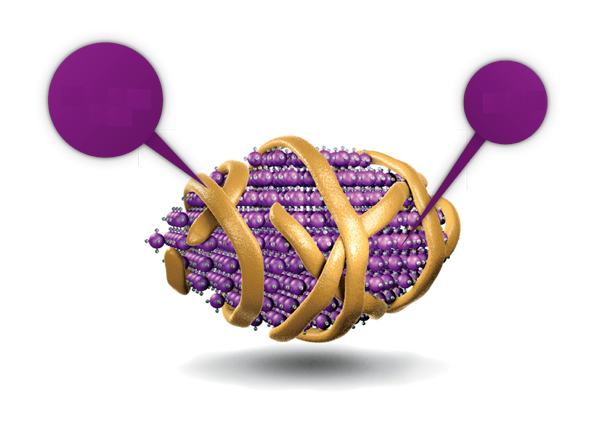 КАРБОКСИ-
МАЛЬТОЗА
ЖЕЛЕЗО
Характеристика железа карбоксимальтозата
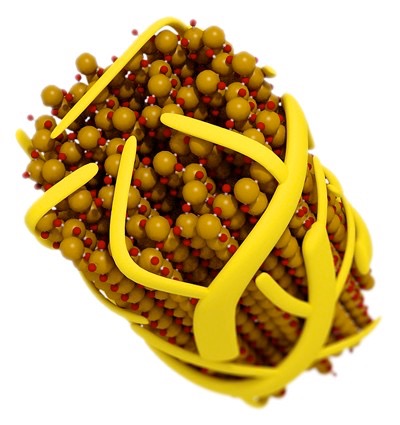 Характеристика железа карбоксимальтозата
Эффективная  коррекция дефицита железа    
Высокая однократная  доза (до 1000 мг железа)
Быстрое введение
200 мг железа - инъекция
1000 мг железа – инфузия в течение 15 мин.
Селективная доставка в органы кроветворения
Geisser P. The pharmacology and safety profile of ferric carboxymaltose (Ferinject®): structure/reactivity relationships of iron preparations. Port J Nephrol Hypert. 2009;23:11-6.
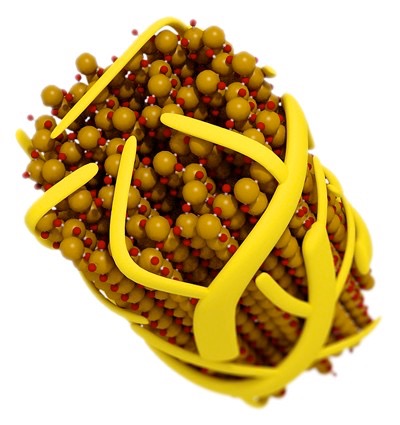 Характеристика железа карбоксимальтозата
Эффективная  коррекция дефицита железа    
Высокая однократная  доза (до 1000 мг железа)
Быстрое введение
200 мг железа - инъекция
1000 мг железа – инфузия в течение 15 мин.
Селективная доставка в органы кроветворения
Сниженная иммуногенность
Не содержит декстрана и производных декстрана 
Нет перекрестной реакции с антителами  к декстрану 
Нет необходимости в  тестовой дозе
Geisser P. The pharmacology and safety profile of ferric carboxymaltose (Ferinject®): structure/reactivity relationships of iron preparations. Port J Nephrol Hypert. 2009;23:11-6.
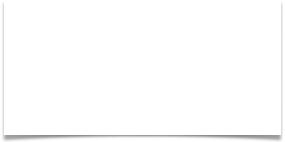 Мета-анализ эффективности и безопасности внутривенного карбоксимальтозата железа
14 рандомизированных клинических исследований, в которых 2348 пациентов получали карбоксимальтозат железа в дозе до 1000 мг в неделю по различным показаниям (нефрогенная анемия, анемия при акушерских и гинекологических состояниях, заболеваниях желудочно-кишечного тракта и др.)
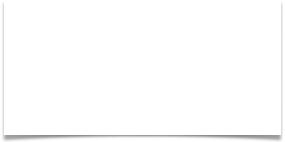 Мета-анализ эффективности и безопасности внутривенного карбоксимальтозата железа
Пациентам групп сравнения назначали пероральные препараты железа (п=832), плацебо (n=762) или внутривенно сахарат железа (n=384).
 Длительность лечения составляла от 1 до 24 недель.
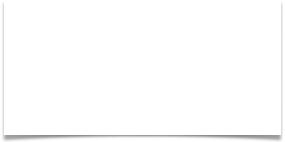 Мета-анализ эффективности и безопасности внутривенного карбоксимальтозата железа
По сравнению с пероральными препаратами внутривенное введение карбоксимальтозата железа привело к более значительному увеличению средних уровней гемоглобина (средняя разница между группами 0,48 г/дл), ферритина (разница 163 мкг/л) и степени насыщения трансферрина (разница 5,3%)
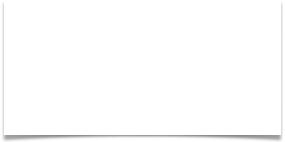 Мета-анализ эффективности и безопасности внутривенного карбоксимальтозата железа
В группе карбоксимальтозата железа выявили достоверное снижение частоты желудочно-кишечных расстройств (13% и 32%, соответственно), в том числе запора (3% и 13%), тошноты/рвоты (3% и 10%) и диареи (2% и 5%)
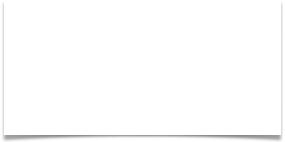 Мета-анализ эффективности и безопасности внутривенного карбоксимальтозата железа
В целом результаты мета-анализа подтвердили более высокую эффективность и улучшенную переносимость карбоксимальтозата железа по сравнению с пероральными препаратами железа
Рекомендации Европейского Общества Анестезиологов по лечению тяжелых периоперационных кровотечений
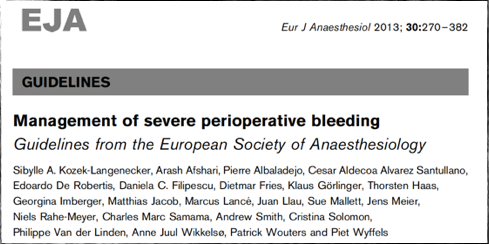 Eur J Anaesthesiol 2013; 30:270–382
Рекомендации по предоперационной коррекции анемии
Eur J Anaesthesiol 2013; 30:270–382
Рекомендации по предоперационной коррекции анемии
При выявлении анемии необходимо установить ее причину (дефицит железа, почечная недостаточность или воспаление) 1C

При дефиците железа назначать препараты железа (перорально или внутривенно)  1B

Если дефицит железа была исключен, то лечение анемии  можно проводить эритропоэтин-стимулирующиими препаратами   2A
Eur J Anaesthesiol 2013; 30:270–382
Рекомендации по предоперационной коррекции анемии
При выявлении анемии необходимо установить ее причину (дефицит железа, почечная недостаточность или воспаление) 1C

При дефиците железа назначать препараты железа (перорально или внутривенно)  1B

Если дефицит железа была исключен, то лечение анемии  можно проводить эритропоэтин-стимулирующиими препаратами   2A
Eur J Anaesthesiol 2013; 30:270–382
Рекомендации по предоперационной коррекции анемии
При выявлении анемии необходимо установить ее причину (дефицит железа, почечная недостаточность или воспаление) 1C

При дефиците железа назначать препараты железа (перорально или внутривенно)  1B

Если дефицит железа был исключен, то лечение анемии  можно проводить эритропоэтин-стимулирующиими препаратами   2A
Eur J Anaesthesiol 2013; 30:270–382
Гинекологические кровотечения 
(у небеременных)
Рекомендуется предоперационно использовать внутривенное железо, чтобы снизить потребность в донорской трансфузии у гинекологических больных раком, получающих химиотерапию                       2B

Рекомендуется использовать внутривенное железо для коррекции предоперационной анемии у женщин с меноррагиями                                         2B
Eur J Anaesthesiol 2013; 30:270–382
Гинекологические кровотечения 
(у небеременных)
Рекомендуется предоперационно использовать внутривенное железо, чтобы снизить потребность в донорской трансфузии у гинекологических больных раком, получающих химиотерапию                       2B

Рекомендуется использовать внутривенное железо для коррекции предоперационной анемии у женщин с меноррагиями                                         2B
Eur J Anaesthesiol 2013; 30:270–382
Гинекологические кровотечения 
(у небеременных)
Рекомендуется предоперационно использовать внутривенное железо, чтобы снизить потребность в донорской трансфузии у гинекологических больных раком, получающих химиотерапию                       2B

Рекомендуется использовать внутривенное железо для коррекции предоперационной анемии у женщин с меноррагиями                                         2B
Eur J Anaesthesiol 2013; 30:270–382
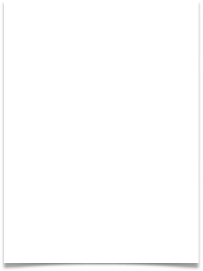 Королевская Коллегия Акушеров и Гинекологов
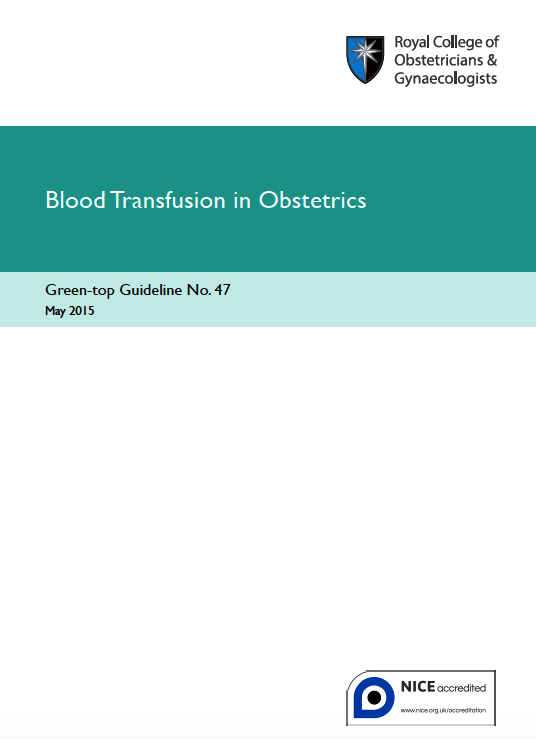 Fawzi WW. Anaemia, prenatal iron use, and risk of adverse pregnancy outcomes: systematic review and meta-analysis. BMJ 2013;346:f3443. 
14. Bhandal N, Russell R. Intravenous versus oral iron therapy for postpartum anaemia. BJOG 2006;113:1248–52.
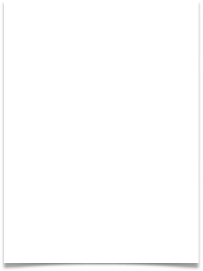 Королевская Коллегия Акушеров и Гинекологов
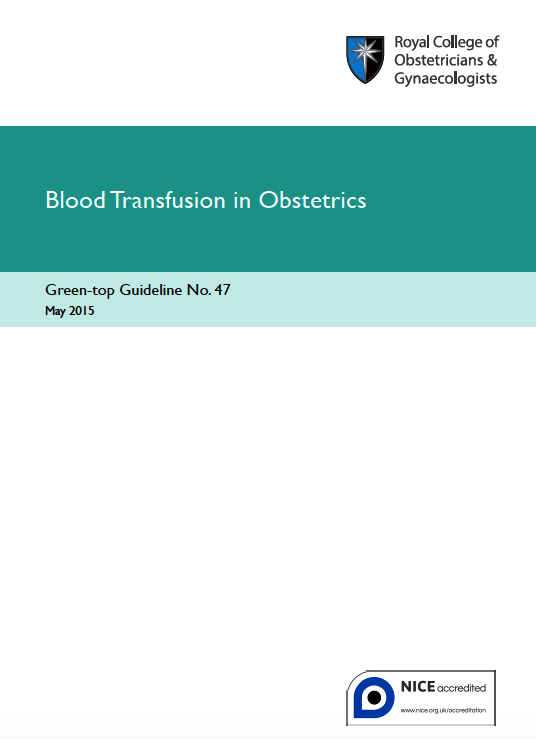 Мета-анализ РКИ антенатального применения Fe, 
(c фолиевой кислотой или без) показал  50% снижение риска анемии в III триместре и во время родов 

Парентеральное введение Fe вызывает более быстрый эффект по сравнению с пероральным приемом, что позволяет сократить длительность лечения 

Необходимо помнить о возможных тяжелых аллергических реакциях при использовании любых препаратов железа
 Внутривенное введение Fe должно проводиться только персоналом, обученным диагностике и лечению анафилаксии и только в помещениях, оборудованных для оказания экстренной помощи
Fawzi WW. Anaemia, prenatal iron use, and risk of adverse pregnancy outcomes: systematic review and meta-analysis. BMJ 2013;346:f3443. 
14. Bhandal N, Russell R. Intravenous versus oral iron therapy for postpartum anaemia. BJOG 2006;113:1248–52.
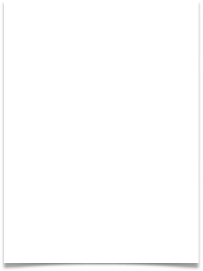 Королевская Коллегия Акушеров и Гинекологов
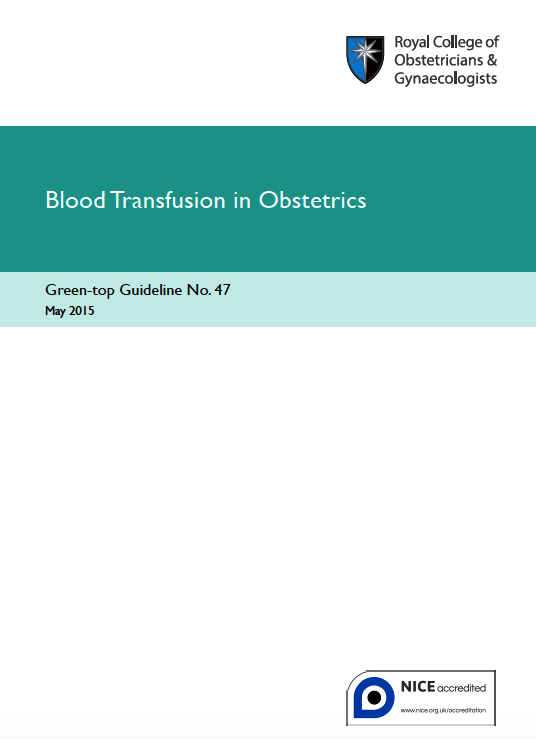 Мета-анализ РКИ антенатального применения Fe, 
(c фолиевой кислотой или без) показал  50% снижение риска анемии в III триместре и во время родов 

Парентеральное введение Fe вызывает более быстрый эффект по сравнению с пероральным приемом, что позволяет сократить длительность лечения использовании любых препаратов железа
Fawzi WW. Anaemia, prenatal iron use, and risk of adverse pregnancy outcomes: systematic review and meta-analysis. BMJ 2013;346:f3443. 
14. Bhandal N, Russell R. Intravenous versus oral iron therapy for postpartum anaemia. BJOG 2006;113:1248–52.
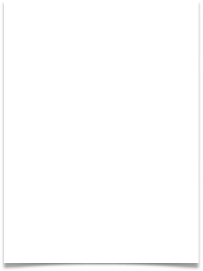 Королевская Коллегия Акушеров и Гинекологов
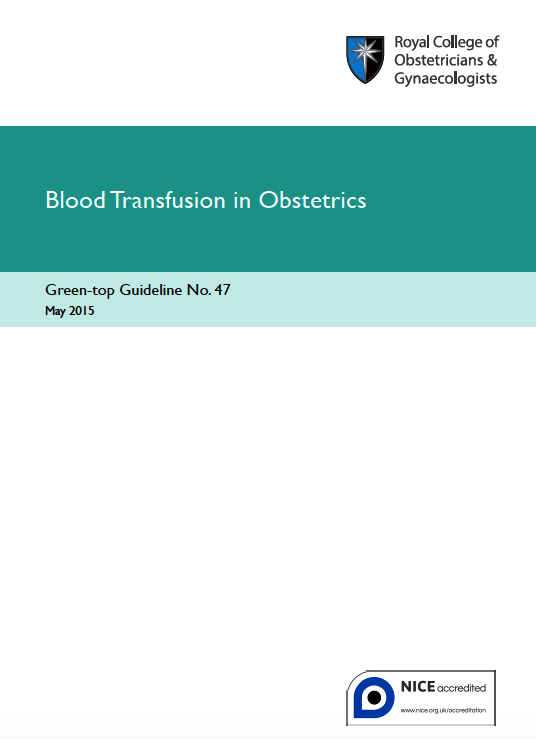 Необходимо помнить о возможных тяжелых аллергических реакциях при использовании любых препаратов железа
Fawzi WW. Anaemia, prenatal iron use, and risk of adverse pregnancy outcomes: systematic review and meta-analysis. BMJ 2013;346:f3443. 
14. Bhandal N, Russell R. Intravenous versus oral iron therapy for postpartum anaemia. BJOG 2006;113:1248–52.
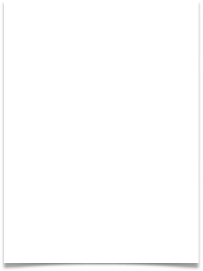 Королевская Коллегия Акушеров и Гинекологов
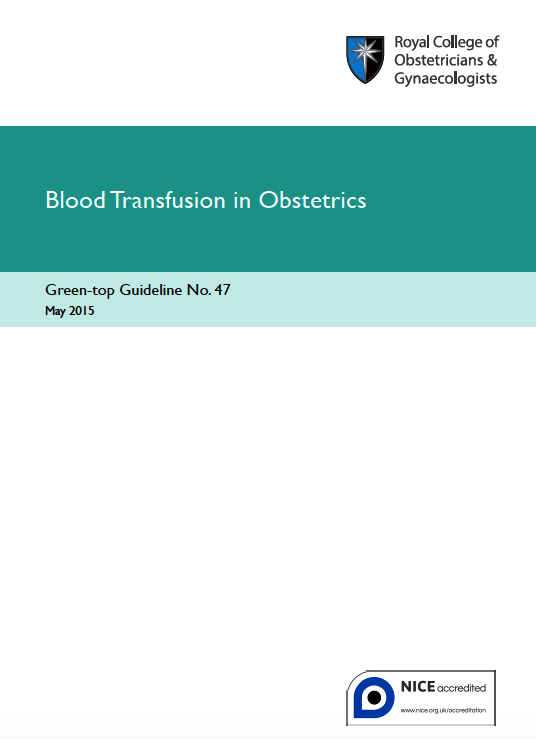 Внутривенное введение Fe должно проводиться только персоналом, обученным диагностике и лечению анафилаксии и только в помещениях, оборудованных для оказания экстренной помощи
Fawzi WW. Anaemia, prenatal iron use, and risk of adverse pregnancy outcomes: systematic review and meta-analysis. BMJ 2013;346:f3443. 
14. Bhandal N, Russell R. Intravenous versus oral iron therapy for postpartum anaemia. BJOG 2006;113:1248–52.
Акушерские кровотечения
Умеренную  (< 95 г/л) и тяжелую (< 85 г/л) послеродовую анемию рекомендуется лечить путем внутривенного, а не перорального введения железа  1B
Eur J Anaesthesiol 2013; 30:270–382
Заключение
Разработки последних лет позволили сделать возможным одномоментное введение всего недостающего количества железа в организме
Заключение
Получены убедительные доказательства того, что внутривенное введение железа карбоксимальтозата эффективно в лечении анемии при многих заболеваниях 

Частота нежелательных явлений значительно меньше при введении железа карбоксимальтозата, чем при пероральном приеме препаратов железа
Заключение
Стало возможным применение высоких доз, одномоментное введение  и отсутствие необходимости применения тест-дозы

Появилась возможность коррекции анемии с помощью препаратов железа нового поколения
Благодарю за внимание!
История внутривенного железа
В 1950 г. в лаборатории профессора K. Hausmann (К. Гаусманн) был разработан гидроксид сахарозный комплекс для внутривенного введения. Этот препарат получил название железо Гаусманна (Ferrum Hausmann)
"И.С. Тарасова В.М. Чернов
ЭФФЕКТИВНАЯ ФАРМАКОТЕРАПИЯ. Педиатрия" № 5 (58) | 2014